DataCleaner
Welcher User ist Facebooksüchtig?
Evaluierung von Risikogruppen durch lineare Modelle und Kruskal-Wallis-Test
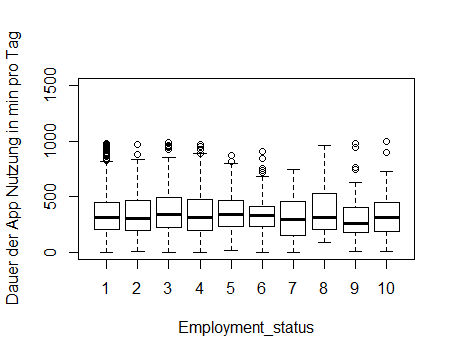 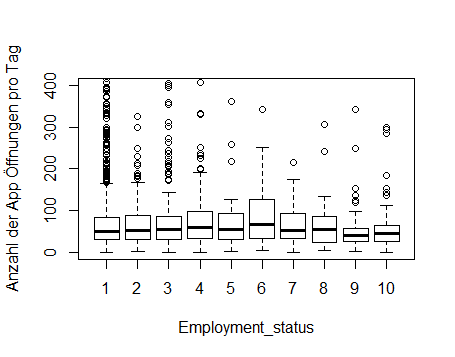 DataCleaner
Welcher User ist Facebooksüchtig?
Modellierung als wiederkehrende Ereignisse
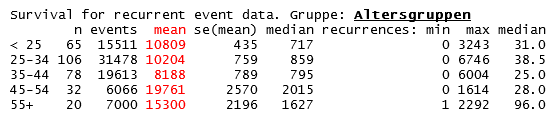 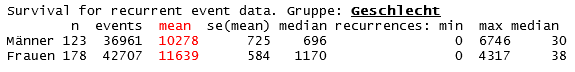 DataCleaner
Welcher User ist Facebooksüchtig?
Suchtgefährdete User: